MIT 3.022Microstructural Evolution in Materials13: Precipitate Growth
Juejun (JJ) Hu
hujuejun@mit.edu
Spherulite nucleation and growth
Video credit: Ian Chesser
Classifications of precipitate growth
Growth from a single-component solution
Faceted precipitates: 2-D nucleation controlled
Precipitates with atomically rough surfaces: interface kinetics controlled
Growth from a binary system with miscibility gap
Diffusion controlled
Faceted surface
Classifications of precipitate growth
Growth from a single-component solution
Faceted precipitates: 2-D nucleation controlled
Precipitates with atomically rough surfaces: interface kinetics controlled
Growth from a binary system with miscibility gap
Diffusion controlled
Non-faceted surface
Temperature
DT
a
b
100% A
100% B
Continuous growth
Continuous growth on atomically rough surface: plenty of surface sites for atom attachment
Growth rate determined by atom attaching rate n h
Non-faceted surface
Ea
Liquid
Gibbs free energy
Solid
Atomic location
Continuous growth
Volumetric Gibbs free energy change


Growth rate (interface velocity)
Non-faceted surface
Ea
Liquid
Gibbs free energy
Solid
Atomic location
Growth rate dependence on supercooling
Driving force limited regime
Diffusion limited regime
Growth rate
Supercooling DT
There is no supercooling threshold for continuous growth
Impact of supercooling on nucleation and growth
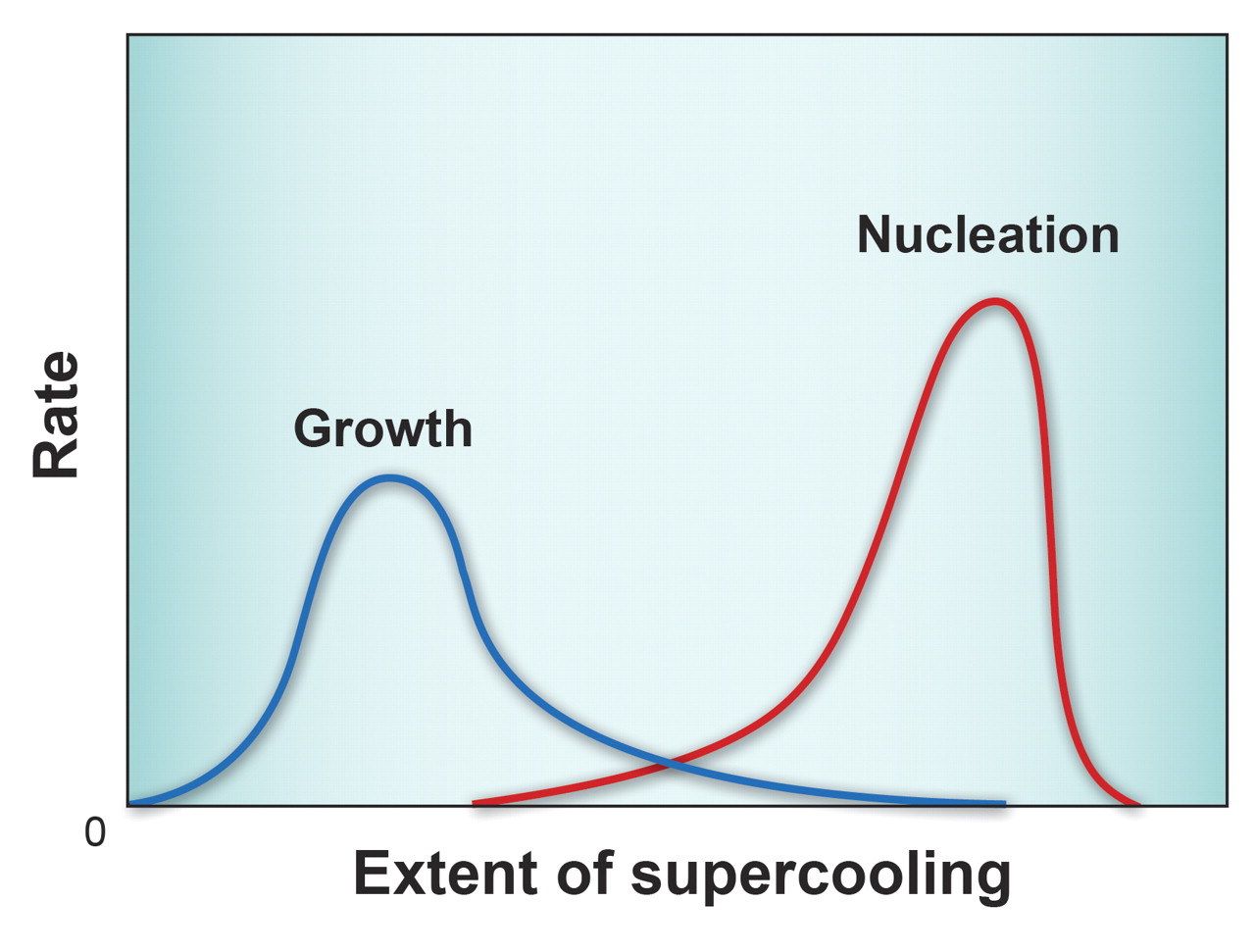 Metastable zone of supercooling
Phase transition
Driving force: supercooling
Both processes are thermally activated
Tm
Supercooling
[Speaker Notes: Here a continuous growth mode is assumed (i.e. no 2-D nucleation is required for growth)]
Time-temperature-transformation (TTT) diagram
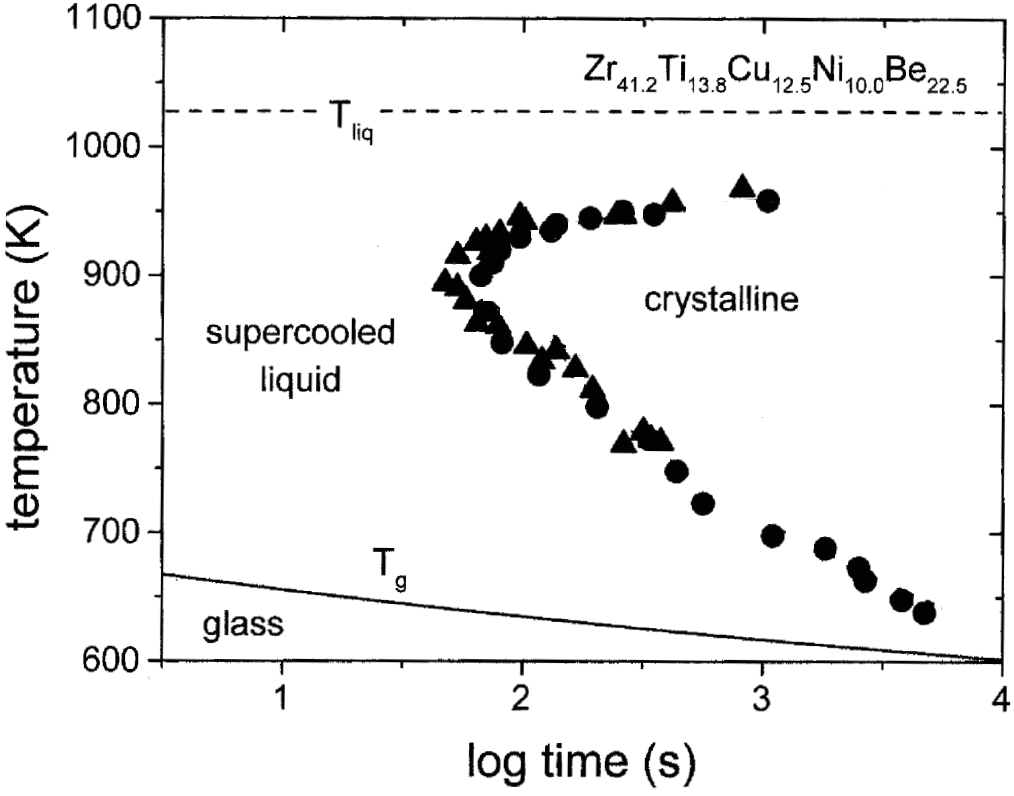 Driving force (supercooling) limited
Diffusion limited
R. Busch, JOM 52, 39-42 (2000)
2-D nucleation on faceted surfaces
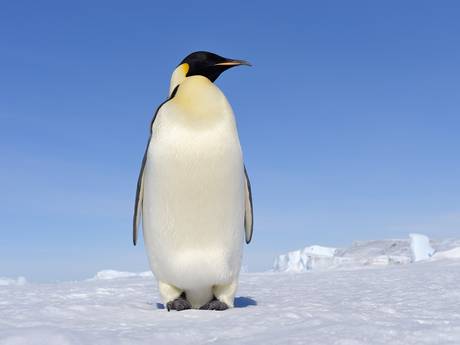 Faceted surface
Large surface area
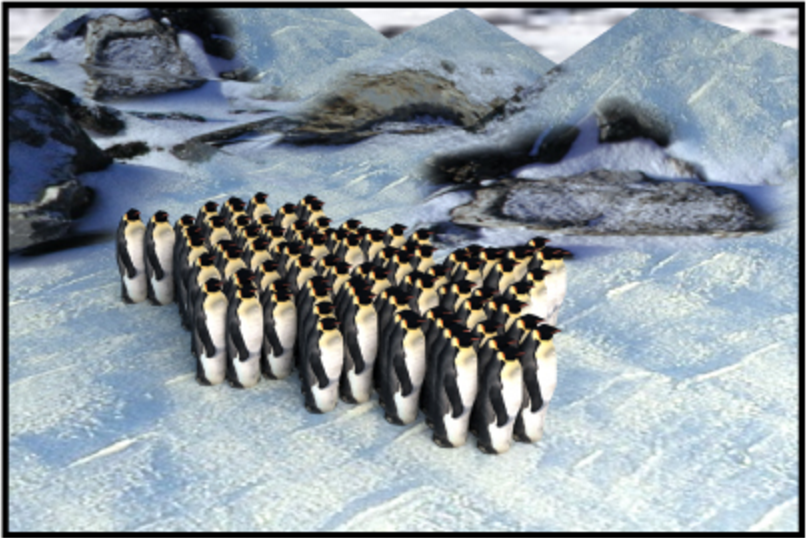 2-D nucleus
2-D nucleus
R. Gerum et al. 2013 New J. Phys. 15, 125022, CC-BY 3.0
“The origin of traveling waves in an emperor penguin huddle,” New J. Phys. 15, 125022 (2013)
Free energy barrier for 2-D nucleation
Gibbs free energy change of cluster formation
“Volumetric” term

“Surface” term
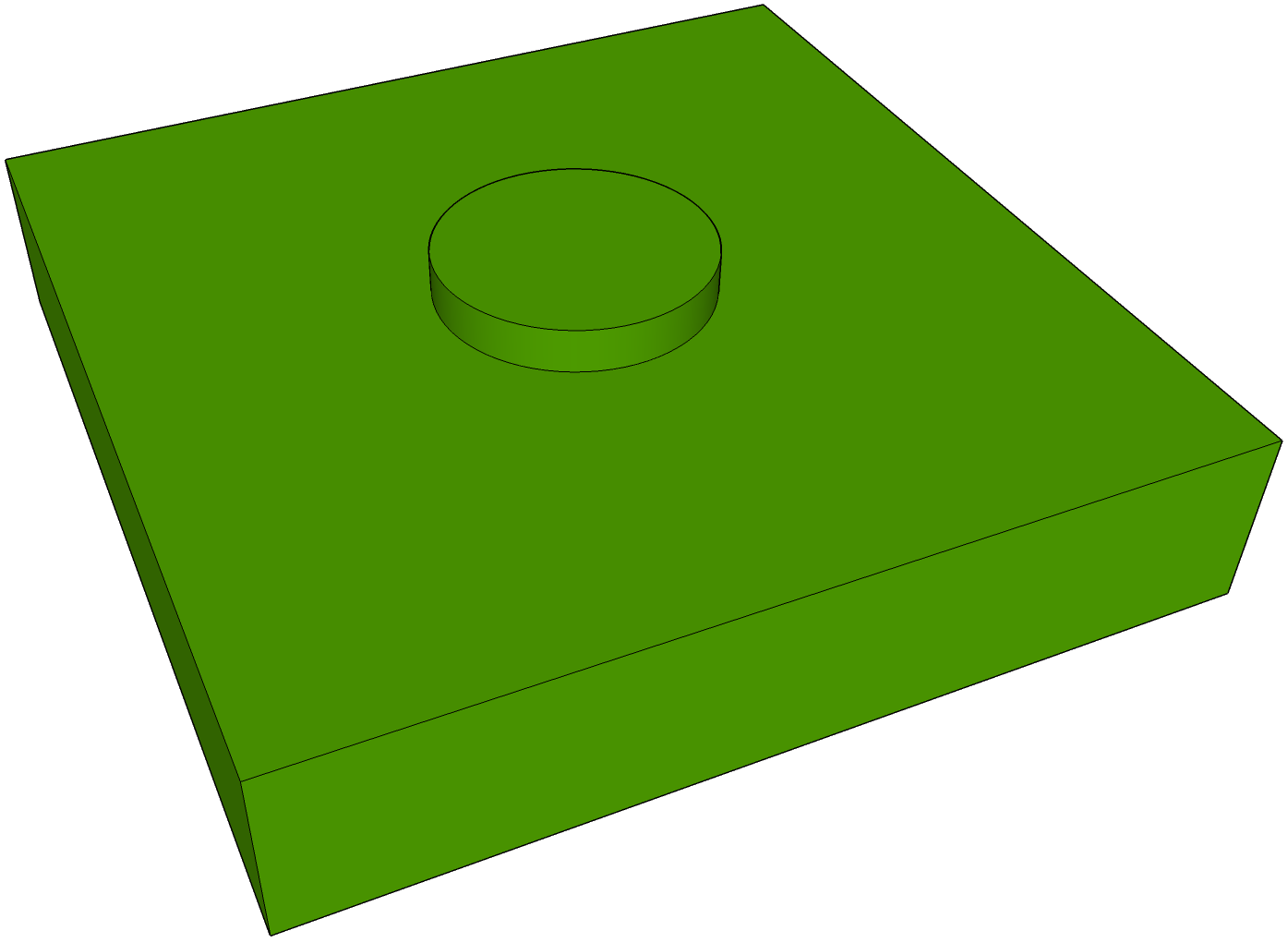 r
h
2-D nucleus
Crystal precipitate
Free energy barrier for 2-D nucleation
Gibbs free energy change of cluster formation
“Volumetric” term

“Surface” term
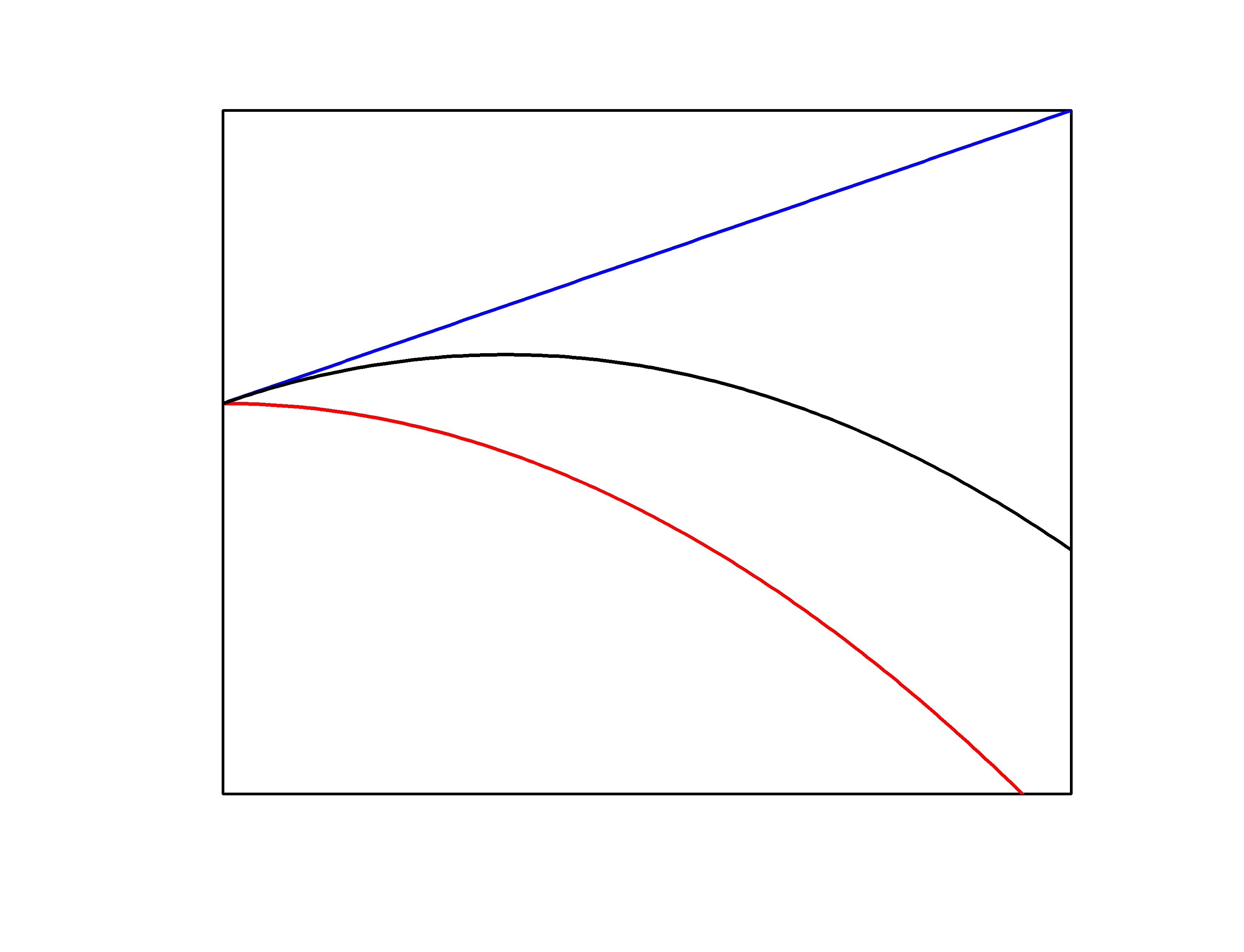 DG2D
Nucleus radius r
Growth rate on faceted planes
In-plane growth rate is much higher than nucleation rate
Growth rate scales with 2-D nucleation rate
Nucleation rate I2D
Number of 2-D nuclei with size just under r*2D × Rate of atoms hopping to the nuclei
2-D nucleus
Driving force term
Diffusion term
Growth rate dependence on supercooling
2-D nucleation
Diffusion limited regime
Continuous growth
Growth rate
Supercooling DT
Supercooling threshold
Screw dislocation assisted growth on facets
Growth via atom attachment to the ledge around a screw dislocation without requiring 2-D nucleation
Growth rate
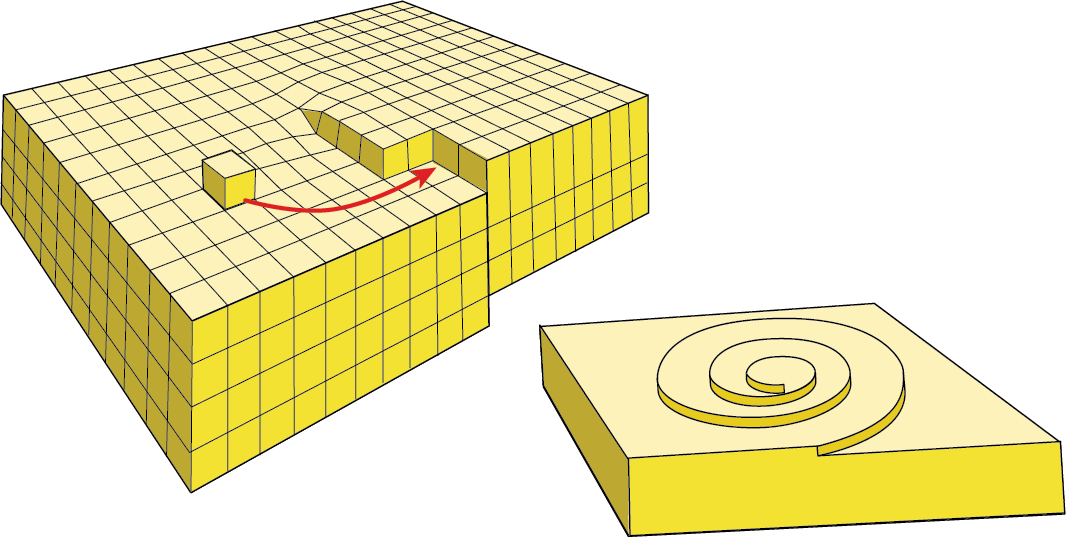 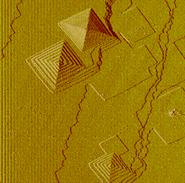 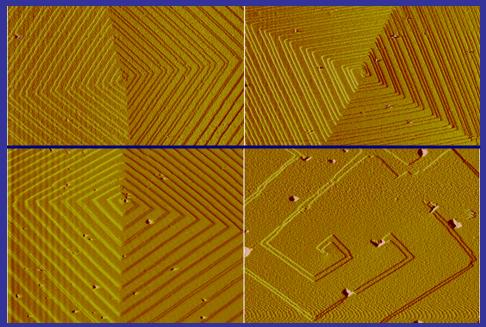 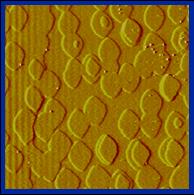 Spiral growth
2-D nucleation
Image Credit: H. Henry Teng
http://home.gwu.edu/~hteng/resareaone.html
[Speaker Notes: With increasing supercooling, 2-D nucleation starts to become important (the images are calcite crystal surfaces)]
Precipitate growth from a binary solution
Precipitates generally have compositions different from the solution
Mass transport via diffusion is the rate limiting step
Continuous phase a
b
b
B
b
Temperature
Concentration of B
b
DT
a
b
a
100% A
100% B
a – b  interface
Precipitate growth kinetics
Local equilibrium assumption
The phases a and b are in chemical equilibrium with each other locally on the a – b interface
Cb
C0
C0
Concentration of B
b
Ca
a
DT
a
b
xa–b
Ca
Cb
A
B
Precipitate growth kinetics
Linear concentration assumption
Flux of B atoms:


Growth rate (interface velocity):
Cb
L
C0
Concentration of B
b
Ca
a
xa–b
Precipitate growth kinetics
Mass conservation
Excess B in the b phase all comes from the a phase
Cb
L
C0
Concentration of B
where
b
Ca
a
xa–b
Precipitate growth kinetics
C0
Concentration relationships
DT
a
b
A
Cb
B
Ca
Growth rate dependence on supercooling
Driving force limited regime
Diffusion limited regime
Growth rate
Supercooling DT
There is no supercooling threshold for diffusion-limited growth
Summary
List of symbols
DT – supercooling, defined as the difference between the equilibrium and the actual phase transition temperatures
T – temperature
k – Boltzmann constant (1.38 × 10-23 m2 kg s-2 K-1)
n – vibrational frequency of an atom
nh – frequency of successful hops of an atom, i.e. atom attaching rate to an atomically rough surface
nL→S / nS→L – frequency of successful hops of an atom from the liquid / solid phase to the solid / liquid phase
Ea – activation energy of atomic hopping from the liquid phase to the solid phase
g – surface/interface energy
List of symbols
– volumetric Gibbs free energy difference of an atom in solid and liquid phases
DHm – enthalpy of fusion per unit volume
Tm – melting point
R – precipitate growth rate measured by the velocity of the solid-liquid interface
   – volume occupied by one atom
rS – surface density of atoms, i.e. number of atoms per unit surface area
DGV / DGS – volumetric / surface contributions to Gibbs free energy change of phase transition
List of symbols
r – radius of a 2-D nucleus
h – height of a 2-D nucleus
DG2D – Gibbs free energy change associated with formation of a 2-D nucleus
     – critical 2-D nucleus size
        – energy barrier towards 2-D nucleation
I2D – 2-D nucleation rate
Ea,2D – activation energy of atomic diffusion to 2-D nuclei
C0 / Ca / Cb – concentration of component B in the sample / in the precipitate phase b / in the continuous phase a that equilibrates with the precipitate phase b
List of symbols
FB – diffusion flux of component B
DB – diffusion coefficient of component B in the a phase
t – time
L – length of the region near the surface of b phase precipitates where the a phase composition deviates from the bulk continuous phase composition
xa-b – size of the precipitate, defined by the position of the interface between the precipitate and continuous phases
Ea,B – activation energy of diffusion for component B